令和７年４月１日時点
令和７年度商工労働部関連施策
県内企業の事業活動に活かせる補助制度等のご案内
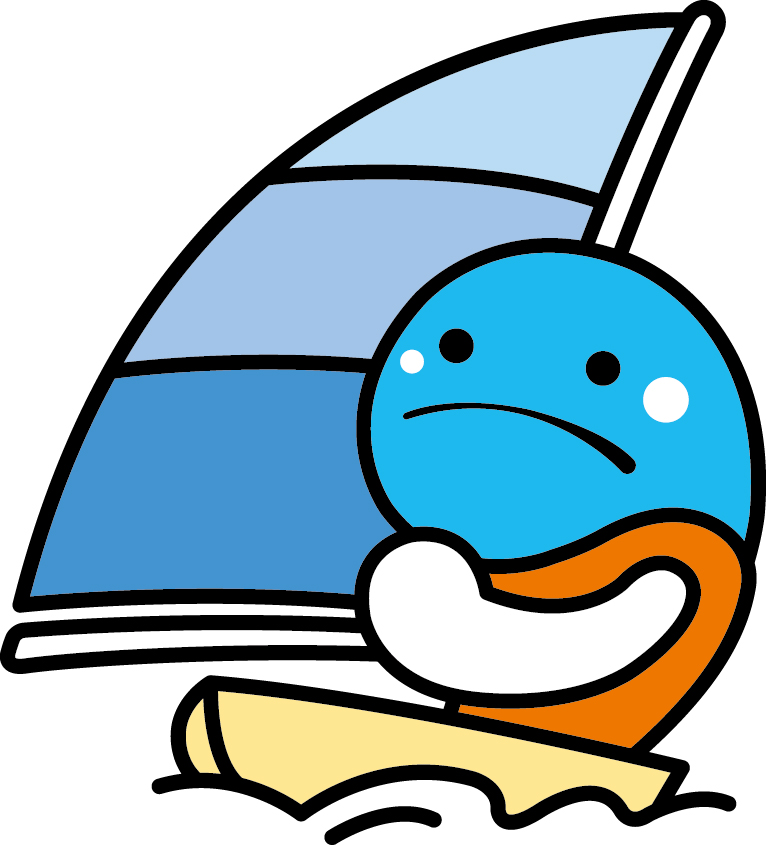 高知県商工労働部
～目　次～
★新たに事業所を設置・整備したい
　・ コワーキングスペースを備えたシェアオフィス拠点施設 	１
　・ シェアオフィス利用推進事業費補助金 	２
　・ 創業者等応援融資 	３
　・ 地域雇用開発助成金（地域雇用開発コース）【国】 	４

★専門家のアドバイスを受けたい
　・ 専門家派遣事業【センター】  	５
　・ 防災関連産業振興アドバイザーによる製品開発・販路拡大の支援 	６
　・ 生産性向上推進アドバイザー派遣事業  	７

★新たな事業（商品開発等）に取り組みたい
　・ 事業戦略策定・実行支援【センター】 	８
　・ 事業戦略等推進事業費補助金【センター】 	９
　・ 経営革新計画の承認 	１０
　・ 防災関連産業交流会 	１１
　・ 戦略的製品開発推進事業費補助金 	１２
　・ グリーン化製品開発研究会 	１３
　・ 紙産業技術センターの紙関連機械設備の利用 	１４
　・ 工業技術センターのものづくり分野機械設備の利用 	１５

★販路開拓をしたい
　・ 見本市への出展支援【センター】 	１６
　・ 機械系・防災分野等の見本市等【センター】 	１７
　・ 防災関連製品の販売促進支援 	１８
　・ ものづくり分野の外商支援【センター】 	１９
　・ 新事業分野開拓者認定制度・モデル発注制度 	２０
　・ ものづくり分野の海外での販路開拓【センター】 	２１
　・ 高知県ものづくり海外展開サポートデスク【センター】 	２２

★研究開発の成果の実用化に取り組みたい
　・ 成長型中小企業等研究開発支援事業【国】 	２３
　・ 知的財産に関する総合支援【ＩＮＰＩＴ】 	２４
　・ 中小企業等外国出願支援事業【国】 	２５
★デジタル化に取り組みたい
　・ デジタル技術の活用支援【センター】 	２６
　・ デジタル技術活用促進事業費補助金【センター】 	２７
　・ 高知デジタルカレッジ 	２８
　・ サービス等生産性向上ＩＴ導入支援事業
　　（ＩＴ導入補助金2025）【国】	２９
　・ スマートものづくり研究会 	３０

★働き方改革に取り組みたい
　・ ワークライフバランス、働き方改革の推進 	３１
　・ 働きやすい環境整備事業費補助金 	３２

★設備投資をしたい
　・ ものづくり・商業・サービス生産性向上促進補助金【国・中央会】 	３３
　・ 中小企業省力化投資補助金（一般型）【国・中央会】 	３４
　・ 中小企業省力化投資補助金（カタログ注文型）【国・中央会】 	３５
　・ 高知県中小企業設備資金利子補給制度 	３６
　・ 企業立地促進事業費補助金 	３７
　・サテライトオフィス等立地促進事業費補助金 	３８
　・ 産業振興計画推進融資 	３９
　・ 次世代施策推進融資 	４０

★減災・防災への備えをしたい
　・ 中小企業耐震診断等支援事業費補助金 	４１
　・ ＢＣＰ（事業継続計画）の策定支援 	４２
　・ 南海トラフ地震・節電対策融資 	４３

★人材確保・育成に取り組みたい
　・ 高知県外国人材雇用相談窓口 	４４
　・ 外国人材受入環境整備事業費補助金（スキルアップ支援） 	４５
　・ プロフェッショナル人材活用事業【ＵＩターンサポートセンター】 	４６
　・ 工業技術センターにおける人材育成講座 	４７
　・ 紙産業技術センターにおける人材育成事業 	４８
　・ 高知県元気な未来創造融資 	４９
・ キャリアアップ助成金【国】 	５０

★賃上げに取り組みたい
　・ 業務改善助成金【国】 	５１

★円滑な事業承継に取り組みたい
　・ 事業承継等推進事業費補助金（一般枠・小規模枠） 	５２
　・ 事業承継等推進事業費補助金（中山間地域枠） 	５３
　・ 事業承継奨励給付金 	５４
　・ 事業承継特別保証制度融資 	５５
　・ 事業承継・M&A補助金【国】  	５６
　・ 所在不明株主に関する会社法の特例の前提となる認定 	５７
　・ 金融支援 		５８
　・ 遺留分に関する民法の特例【国】 	５９

★後継者育成に取り組みたい
　・ 伝統的工芸品産業等後継者育成対策事業費補助金 	６０

★有利な税制措置を受けたい
　・ 地域未来投資促進法に基づく支援措置【国・県・市町村】 	６１
　・ 非上場株式に係る相続税・贈与税の納税猶予制度【国・県】 	６２
　・ 個人事業主の事業用資産に係る相続税・贈与税の納税猶予制度
　　【国・県】	６３

★その他
　・ 経営力強化保証制度 	６４
　・ 製造業ポータルサイトによる情報発信 	６５
創業支援
コワーキングスペースを備えた
シェアオフィス拠点施設
１
創業支援
シェアオフィス利用推進事業費補助金
シェアオフィス拠点施設への企業誘致を促進することに加え、県内の関係人口の拡大を図るため、シェアオフィス等を活用する企業等や環境整備を行う市町村に対し、経費を助成します。
２
創業支援
創業者等応援融資
３
創業支援
地域雇用開発助成金（地域雇用開発コース）【国】
雇用機会が特に不足している地域等において、事業所の設置・整備を行い、ハローワーク等の紹介により対象労働者を雇い入れた事業主に、設置・整備費用及び増加した対象労働者雇入れ人数に応じた助成金を、１年毎に最大３回支給します。
４
専門家派遣
専門家派遣事業【センター】
県内ものづくり事業者のあらゆる経営課題に対応するために専門家を派遣します。
５
防災関連産業振興アドバイザーによる
製品開発・販路拡大の支援
専門家派遣
防災製品市場に関する知見や人脈を有する「高知県防災関連産業振興アドバイザー」を設置し、県内事業者の県内の防災製品の開発・改良、販路開拓などの様々な課題解決の支援を行っています。
６
専門家派遣
生産性向上推進アドバイザー事業【センター】
県内ものづくり事業者が製造現場の効率化や省力化など生産性向上に取り組むため、専門家を派遣します。
７
事業戦略
事業戦略策定・実行支援【センター】
企業の経営ビジョンの実現に向けた事業戦略策定・実行の取り組みを支援します。
事業戦略策定手順等のイメージ
８
事業戦略
事業戦略等推進事業費補助金【センター】
県内の中小企業者等の振興を図るため、人材の確保・養成及び販路開拓等による事業戦略、経営革新計画及び経営計画等の実現に向けた取り組みを支援します。
９
事業戦略
経営革新計画の承認
「中小企業等経営強化法」に基づき、新商品や新サービスの開発・提供など新しい事業活動に取り組む特定事業者を支援するため、「経営革新計画」の承認を行っています。
１０
商品開発・
販路開拓等
防災関連産業交流会
県内で防災関連製品を開発・製造する企業を対象に製品の開発から販路開拓まで一貫して支援します。
【機械製造業】
　「防災関連製品認定制度」、「新事業分野開拓者認定制度」を活用することで、　
     県内自治体への販売実績を積み上げるとともに、県外自治体へ自社製品を 
     納入

【食品製造業】
　県外見本市への出展により、大手量販店と防災食品の商談が成立
活
用
事
例
１１
製品開発等
戦略的製品開発推進事業費補助金
県内事業者がものづくり分野における付加価値の高い製品・技術の創出を目的として行う、市場調査、試作、改良及び開発等に係る取組を支援します。
１２
製品開発等
グリーン化製品開発研究会
県内製造業のグリーン化を促進するため、カーボンニュートラルに関連するセミナーの開催や公設試験研究機関による脱炭素に対応する製品・技術の開発支援を実施します。
１３
製品開発等
紙産業技術センターの紙関連機械設備の利用
紙産業技術センターでは、紙・不織布に特化した機器・設備を皆様に開放しています。　試験研究用の新鋭機器を多数取り扱っており、技術指導も行っていますので、新製品の開発や技術の向上にぜひご活用ください。興味がある方、どの機器を利用すれば良いか等悩んでいる方は是非一度気軽にお問い合わせください。
１４
製品開発等
工業技術センターのものづくり分野機械設備の利用
１５
販路開拓
見本市への出展支援【センター】
新たな販路開拓やマーケットニーズを把握するため、中小企業等に対し展示会への出展機会を提供します。
【令和７年度高知県ブース確保の見本市】
【ミニ展示商談会】
テーマを絞り、首都圏等での商談深化を促し、成約確保に向けたサポートを行う。（出展企業は、６社程度）
　　　　　　　　　　　　　　　　　　　　　　　 ・東京３回　　・大阪３回　　・名古屋１回
１６
販路開拓
機械系・防災分野等の見本市等【センター】
１７
販路開拓
防災関連製品の販売促進支援
｢高知県防災関連登録製品｣として認定された製品や技術を｢メイド・イン高知｣の防災関連製品・技術として、国内外でＰＲ等を行い、販売促進を支援します。
１８
販路開拓
ものづくり分野の外商支援【センター】
１９
販路開拓
新事業分野開拓者認定制度・モデル発注制度
県内の中小企業者が開発・生産する新規性・独創性のある新製品等を県が認定し、必要に応じて購入することで受注実績を作り、外商活動を支援します。
２０
販路開拓
ものづくり分野の海外での販路開拓【センター】
海外で開催される見本市等に高知県ブースを設置し、県内企業の出展サポートや販路開拓を支援します。
２１
販路開拓等
高知県ものづくり海外展開サポートデスク【センター】
海外展開に挑戦しようとする県内企業の総合相談窓口です。
２２
研究開発
成長型中小企業等研究開発支援事業【国】
中小企業者等が、ものづくり基盤技術及びサービスの高度化に向けて、大学・公設試等と連携して行う研究開発等を支援します。
２３
知的財産の
保護活用
知的財産に関する総合支援【ＩＮＰＩＴ】
県内中小企業等が抱える様々な経営課題に対し、自社のアイデアや技術などの「知的財産」の側面から解決を図る無料の支援窓口を設けています。
２４
知的財産の
保護活用
中小企業等外国出願支援事業【国】
戦略的な外国出願を促進するため、外国への事業展開等を計画している中小企業者等の外国出願に係る費用を支援します。
２５
デジタル化
デジタル技術の活用支援【センター】
県内中小企業等の生産性や付加価値の向上を図るため、デジタル化の事例の紹介とデジタル技術を活用した取り組みを支援します。
２６
デジタル技術活用促進事業費補助金【センター】
デジタル化
物価高騰によって実質的な賃金が減少している中、給与等の増額又は非正規雇用労働者の正規雇用転換を行う県内中堅企業及び中小企業者等のデジタル技術や省力化機械装置への投資を通じた生産性向上の取り組みを支援します。
２７
デジタル化
高知デジタルカレッジ
・県内企業のデジタル化の取り組みを応援するため、デジタル技術に関する知識や技術
　を持つ社内デジタル人材を育成する講座を開催します。
・講座の詳細は、下の「お問い合わせ先」のURLから「高知デジタルカレッジ」ホームページをご覧ください。
２８
サービス等生産性向上IT導入支援事業
（IT導入補助金2025）【国】
デジタル化
業務の効率化やDXの推進、セキュリティ対策に向けたＩＴツール等の導入費用を支援します。
*3ヶ月以上最低賃金＋50円以内で雇用している従業員数が、全従業員数の30％以上の事業者
・事務業務担当の変更や後継者問題など、長年の勘から脱却するべく、補助金
  を活用して販売管理システムを導入。売上の多い得意先の需要予測や仕入
  れ単価の推移の見える化を行い、売上が増加した。
・補助金を活用し、勤怠管理ツールを導入、タイムカードと給与管理システムを
  連動させることで、入力・集計作業が毎月10時間ほど短縮。社内規定の見直
  しなども行い、さらなる社員のモチベーションアップにつながった。
活用事例
２９
デジタル化
スマートものづくり研究会
県内製造業の方々の生産現場の効率化や付加価値の向上につなげるロボット・AI・IoT等を活用したスマートものづくりの導入と実践できる人材の育成の支援します。
３０
働き方改革
ワークライフバランス、働き方改革の推進
３１
働き方改革
働きやすい環境整備事業費補助金
３２
試作品・新サービス開発／設備投資
ものづくり・商業・サービス生産性向上促進補助金【国・中央会】
中小企業者等が行う「革新的な製品・サービス開発」又は「海外需要開拓」に必要な設備・システム投資等を支援する。
33
設備投資
中小企業省力化投資補助金（一般型）【国・中央会】
情報の修正、更新がありましたら赤字で記入をお願いします。
追加も可能です。
中小企業等の売上拡大や生産性向上を後押しするため、人手不足に悩む中小企業等がIoT・ロボット等の人手不足解消に効果があるデジタル技術等を活用した設備を導入するための事業費等の経費の一部を補助することにより、省力化投資を促進します。
●通信販売事業者において、オンラインショッピングの顧客数・購買量の増加に対応するた　
  め、自動梱包機と倉庫管理システムをオーダーメイドで開発・導入
●自動車関連部品製造事業者において、検査が難しい微細な部品製造を効率的に行うた
  め、現場に合わせ、最新のデジタルカメラやAI技術を活用した自動外観検査装置を導入
活  用  例
３４
設備投資
中小企業省力化投資補助金（ｶﾀﾛｸﾞ注文型）【国・中央会】
情報の修正、更新がありましたら赤字で記入をお願いします。
追加も可能です。
中小企業等の売上拡大や生産性向上を後押しするため、人手不足に悩む中小企業等がIoT・ロボット等の人手不足解消に効果がある汎用製品を導入するための事業費等の経費の一部を支援します。
・清掃業務の省人化を図るため、清掃ロボットを導入
・飲食店等において注文受付の省力化を図るため券売機を導入
・スーパー等の惣菜部門の省力化のためスチームコンベクションオーブン（プログラム機能付き調理器具）を導入
・ホテルや飲食店、小売店の精算業務等を無人化するため、自動チェックイン機や券売
　機、自動精算機を導入
活  用  例
３５
設備投資
高知県中小企業設備資金利子補給制度
生産性の向上に資する設備投資を行う企業を支援します。
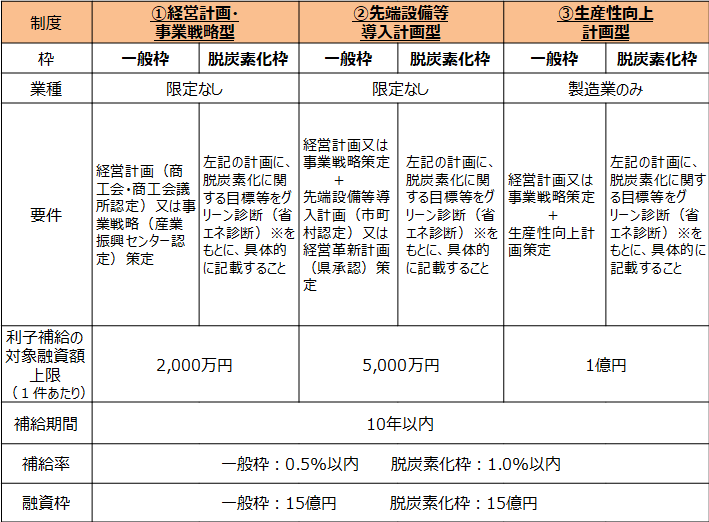 ３６
設備投資
企業立地促進事業費補助金
本県への企業立地を促進します。（工場等の新設又は増設）
３７
設備投資
サテライトオフィス等企業立地促進事業費補助金
事務系企業の県内への立地を促進します。
３８
設備投資
産業振興計画推進融資
産業振興計画に取り組む企業を支援します。
償還期間
（据置期間）
10年
（２年以内）
７年
（１年以内）
2.63％以内
（変動）
2.78％以内
（変動）
貸付利率※１
保証料率
0.30％※２
0.25％※２
３９
設備投資等
次世代施策推進融資
支援策のページのURLの記載をお願いします。作成していない場合は、課のURLの記載をお願いします。
４０
減災・防災
中小企業耐震診断等支援事業費補助金
南海トラフ地震に備えるため、県内中小企業（製造業）の耐震診断等に要する費用を支援します。
４１
減災・防災
BCP（事業継続計画）の策定支援
自然災害の発生時等に、県内商工業者が従業員や家族の生活を守り、事業を継続させることができるように、BCP（事業継続計画）や、簡易版BCPとも言われる事業継続力強化計画の策定支援に取り組んでいます。
４２
危機への備え
南海トラフ地震・節電対策融資
支援策のページのURLの記載をお願いします。作成していない場合は、課のURLの記載をお願いします。
４３
人材確保
高知県外国人材雇用相談窓口
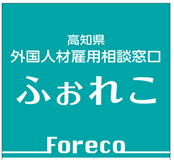 外国人材の受け入れを検討中または雇用中の県内事業者等の外国人材雇用相談窓口（愛称：ふぉれこ（Foreco）※）

※Foreign（外国）＋employment（雇用）＋consultation（相談）
４４
人材確保・育成
外国人材受入環境整備事業補助金
（スキルアップ支援）
外国人材を受け入れる事業者等の受入環境整備を支援します。
４５
人材確保
プロフェッショナル人材活用事業
【ＵＩターンサポートセンター】
県内企業が自社の課題を解決し、「攻めの経営」に転換を図っていくため、高いスキルを有する外部人材と県内企業とのマッチング支援を行う
「困りごとを解決する人材がいない」とお悩みの経営者の皆様、ぜひ
お気軽にご相談ください。
４６
人材確保・育成
工業技術センターにおける人材育成講座
工業技術センターでは、研修の実施等を通じて、技術スキルの向上をめざした人材育成、企業の具体的な改善活動の促進、そして企業の自立的・継続的な取り組みを目指した支援をしています。
４７
人材確保・育成
紙産業技術センターにおける人材育成事業
紙産業技術センターでは、研修の実施、技術情報や業界の最新情報の提供等を通じて、技術スキルの向上をめざした人材育成、企業の具体的な改善活動の促進、そして企業の自立的・継続的な取り組みを目指した支援をしています。
４８
人材確保・育成
高知県元気な未来創造融資
４９
キャリアアップ助成金【国】
処遇改善
非正規雇用労働者の企業内でのキャリアアップを促進するため、正社員化し、処遇改善の取組を実施した事業主に対して助成する制度です。　※（　）は大企業の額
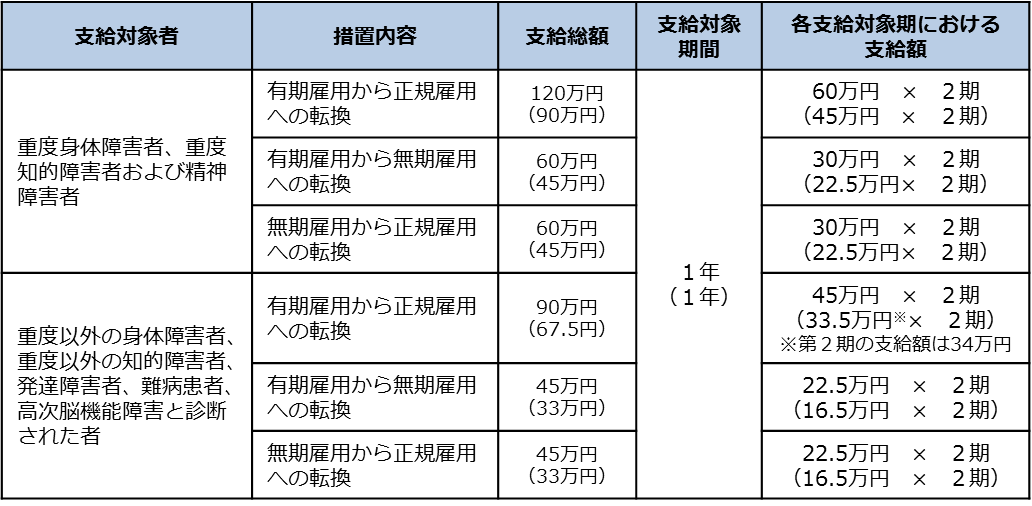 【お問合せ先】　
　　高知労働局　助成金センター　　高知市大津乙2536-6　ＴＥＬ０８８－８７８－５３２８

　　厚生労働省　HP
　　URL：https://www.mhlw.go.jp/stf/seisakunitsuite/bunya/koyou_roudou/part_haken/jigyounushi/career.html
５０
業務改善助成金　【国】
賃上げ
事業所内で最も低い賃金(事業場内最低賃金)を３０円以上引き上げ、生産性向上に資する設備投資等を行った場合に、その設備投資等の費用の一部を助成します。
（雇用）
最新の情報が分かれば更新をお願いします。
分からなければ、｢受付は終了しました｣と記載しようと思います。
※このほか、国の雇用関係の助成金については下記ページから検索できます https://www.mhlw.go.jp/stf/seisakunitsuite/bunya/koyou_roudou/koyou/kyufukin/index_00007.html
５１
事業承継
事業承継等推進事業費補助金
一般枠・小規模枠
次の経営者への交代に伴う事業承継計画の策定やM＆Aの着手に必要となる経費等の一部を補助することにより、専門家による支援を受け、事業承継の加速化を図ります。
支援策のページのURLの記載をお願いします。作成していない場合は、課のURLの記載をお願いします。
・次の経営者への交代に伴う計画策定に係る策定委託料や企業価値の算出
　委託料等。

・Ｍ＆Ａ着手に係る仲介委託料等。
活用事例
５２
事業承継
事業承継等推進事業費補助金
中山間地域枠
中山間地域における地域に必要と認められる事業を引き継ぐ買い手を支援することで、中山間地域における第三者承継の加速化を図ります。
注　地域に必要と認められる事業とは以下のような事業を指します。
　　・地域住民に必要な生活機能の確保を行っている事業 
　　・独自の希少技術を活用し、地域の強みになっている事業
　　・地域資源を活用し、地域経済を支えている事業　等
　　補助金活用を希望する方は、事前に市町村に相談してください。
・事業譲渡契約における固定資産等の取得に係る譲渡対価。
・株式譲渡契約における株式の取得に係る譲渡対価。
・承継後の新たな取組や経営の安定化のために必要な機械装置等の購入費。
・基本合意契約締結後に、事業承継に向けて研修を受ける期間の生活費
活用事例
５３
事業承継
事業承継奨励給付金
中山間地域で事業を引き継いだ意欲ある次世代の後継者に対して給付金を支給することで、中山間地域における事業承継の加速化を図ります。
５４
事業承継
事業承継特別保証制度融資
支援策のページのURLの記載をお願いします。作成していない場合は、課のURLの記載をお願いします。
５５
事業承継
事業承継・M&A補助金【国】
中小企業の生産性向上、持続的な賃上げに向けて、事業承継に際しての設備投資や、
M&A・PMIの専門家活用費用等を支援します。
4/9
更　新
（注）上記、補助率・補助限度額等は１１次公募のものです。補助率・補助限度額等は公募ごとに異
　　　なる場合があります。
５６
事業承継
所在不明株主に関する会社法の特例の前提となる認定
都道府県知事の認定を受けること及び所要の手続を経ることを前提に、所在不明株主からの株式買取り等に要する期間の短縮が可能です。
5年以上の
通知不到達・配当不受領
取締役会決議
（取締役会設置会社の場合）
※１
公告・
個別催告
※２
裁判所の
売却許可
株式
買取り
認定
※１
公告・
個別催告
〔会社法〕
※１
公告・
個別催告
〔特例〕
※２
裁判所の
売却許可
株式
買取り
1年以上の
通知不到達・配当不受領
取締役会決議
（取締役会設置会社の場合）
支援策のページのURLの記載をお願いします。作成していない場合は、課のURLの記載をお願いします。
５７
事業承継
金融支援
経営者の死亡等に伴い必要となる資金の調達を支援するため、都道府県知事の認定を受けた中小企業者等に対し、特例を設けています。
支援策のページのURLの記載をお願いします。作成していない場合は、課のURLの記載をお願いします。
５８
事業承継
遺留分に関する民法の特例 【国】
後継者が、遺留分権利者全員との合意及び所要の手続を経ることを前提に、以下の民法の特例の適用を受けることができます。
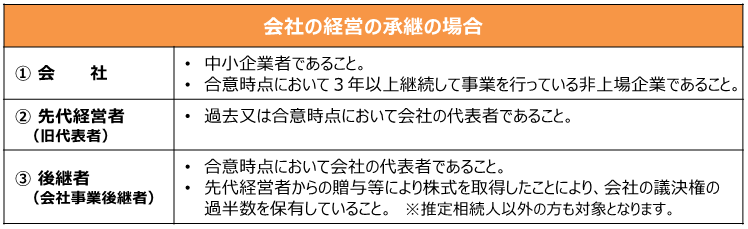 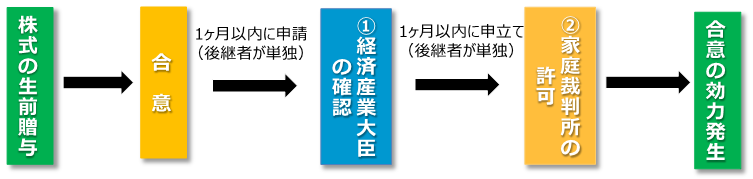 ５９
後継者育成
伝統的工芸品産業等後継者育成対策事業費補助金
伝統的工芸品や伝統的特産品を製造する技術やノウハウを身に付けた後継者の育成を支援し、本県の伝統的産業の振興を図ります。
○短期研修事業（２０２４年度）
　　・土佐和紙：２回
○研修者受入事業（２０２４年度）
　　・土佐打刃物：４名
活用事例
６０
税制措置
地域未来投資促進法に基づく支援措置
【国・県・市町村】
地域特性を活用した事業の生み出す経済的波及効果に着目し、これを最大化しようとする取組に対し、幅広い支援を行います。
高知県未来投資促進基本計画（所管：高知県 商工労働部 企業誘致課）
　促進地域　　高知県全域
　地域の特性　①第一次産業等を核とした関連産業の集積を活用した成長ものづくり分野
　 （※２）　 ②機械系産業、紙産業等の産業集積を活用した成長ものづくり分野
　　　　　　　③高知ならではの新産業の振興により培われた知見を活用した成長ものづくり分野
　　　　　　　④コールセンター、バックオフィス等の集積を活用した情報通信関連分野
　計画期間　　2029年３月31日まで又は新基本計画の同意日の前日のいずれか早い日まで
高知県物部川地域基本計画（所管：高知県 産業振興推進部 産業政策課）
　促進地域　　高知県物部川地域（南国市、香南市、香美市）
　地域の特性　①物部川地域の龍河洞などの多彩な観光資源を活用した観光・まちづくり分野
　 （※２）　 ②物部川地域の豊かな自然環境が育むユズや温州みかん等の特産物を活用した食品
　　　　　　　　関連産業・地域商社分野
　計画期間　　2029年３月31日まで
６１
事業承継
非上場株式に係る相続税・贈与税の
納税猶予制度【国、県】
中小企業の事業の継続を通じた雇用の確保や地域経済の活力維持を図る観点から、後継者が、都道府県知事の認定を受けた非上場中小企業の株式等を先代経営者から相続又は贈与により取得した場合、相続税・贈与税の納税が猶予されます。
６２
事業承継
個人事業主の事業用資産に係る相続税・贈与税の
納税猶予制度【国、県】
個人事業者の事業の継続を通じた雇用の確保や地域経済の活力維持を図る観点から、後継者が、都道府県知事の認定を受けた個人事業者の多様な事業用資産を先代経営者から相続または贈与により取得した場合、相続税・贈与税の納税が猶予されます。
支援策のページのURLの記載をお願いします。作成していない場合は、課のURLの記載をお願いします。
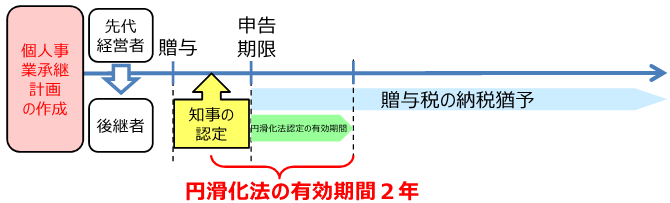 ６３
経営力強化保証制度
支援策のページのURLの記載をお願いします。作成していない場合は、課のURLの記載をお願いします。
６４
製造業ポータルサイトによる情報発信
支援策のページのURLの記載をお願いします。作成していない場合は、課のURLの記載をお願いします。
６５